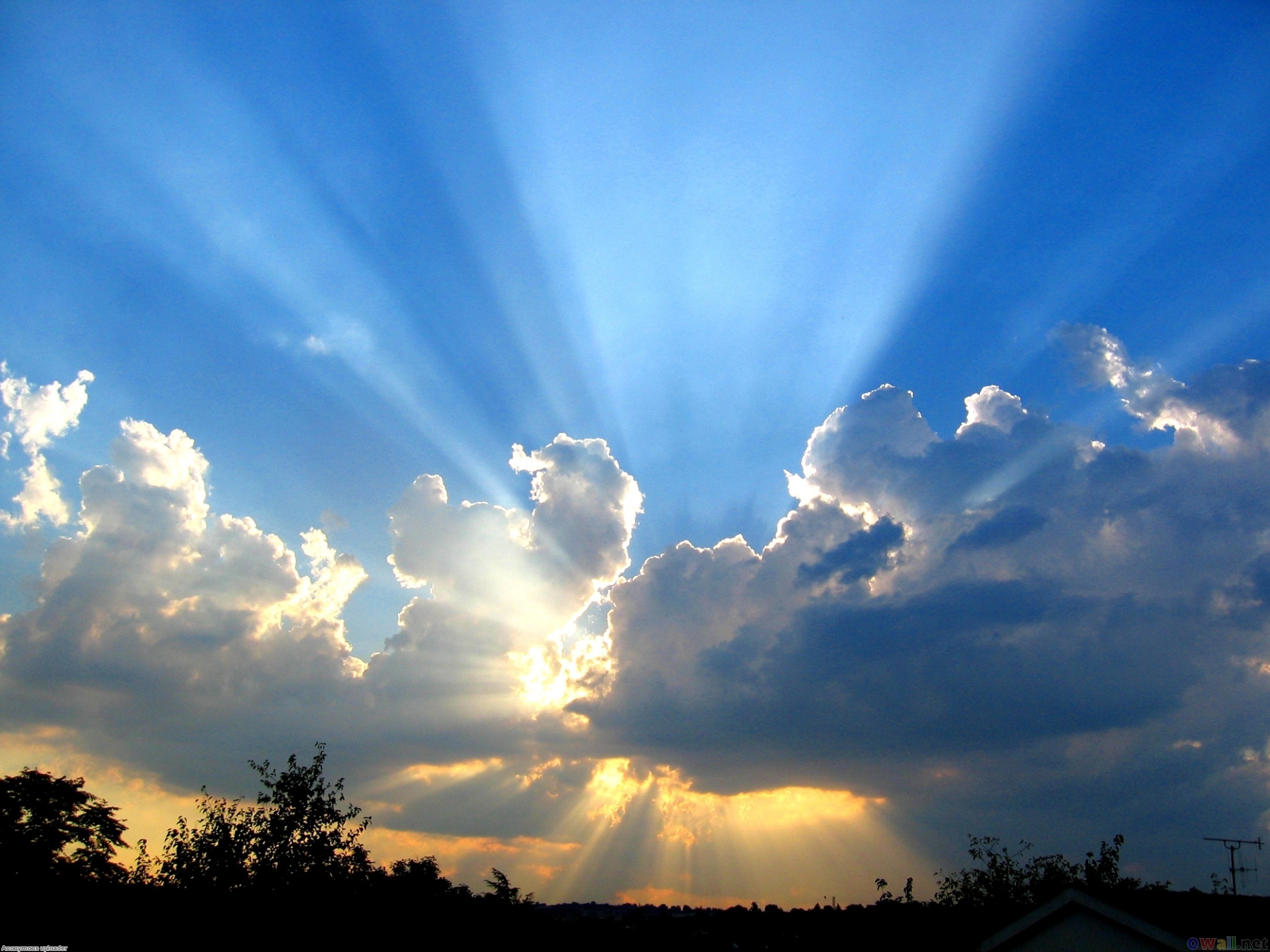 主的聖手 Higher Hands
TPC 聖樂團 聯合詩班
TPC Choir
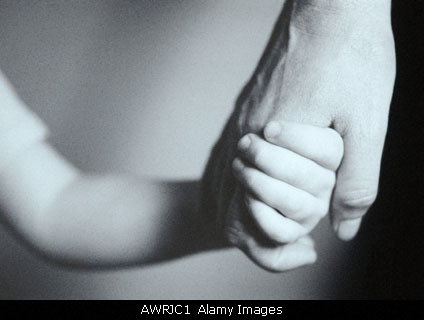 主的聖手引導我 
主的聖手照顧我
我深知我無孤單 
當我行世間路途
因為有主的聖手引導我 
Higher hands are leading meI am not alone, I knowAs I walk this world belowFor higher hands are leading me
1/5
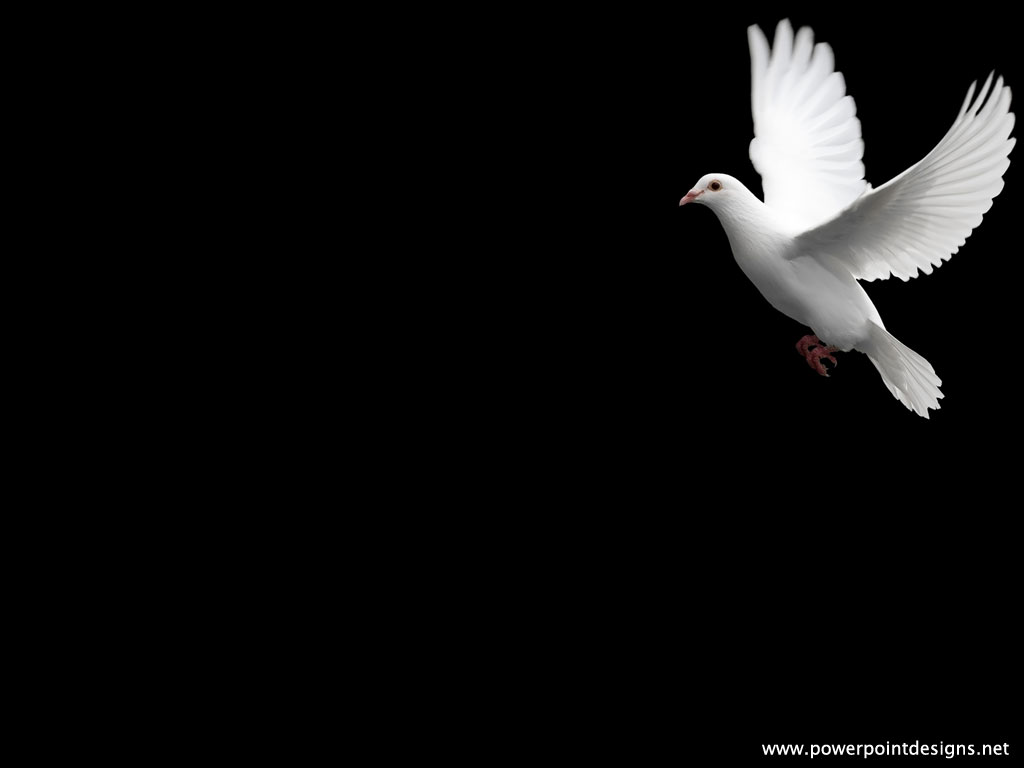 雖然我沒有互人看重 
失落在宇宙間
上帝佇天頂啲看顧 
雖然我沒看見祂
Though it seems I’m oft unnoticedAnd lost in time and spaceGod above is watching o’er meThough I cannot see his face
2/5
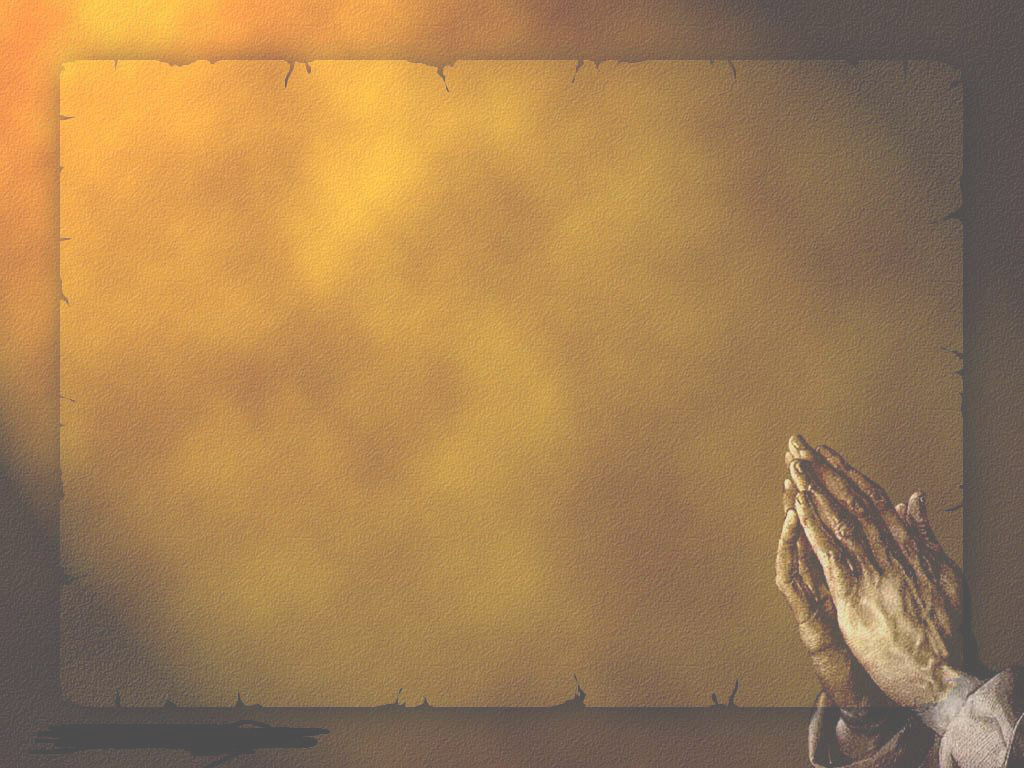 主的聖手引導我 
主的聖手照顧我
我深知我無孤單 
當我行世間路途
因為有主的聖手引導我 
Higher hands are leading me 
I am not alone, I knowAs I walk this world belowFor higher hands are leading me
3/5
雖然我不會知將來 
總是我攏無驚
因為我深信主照顧
祂要導我到永遠
 So I face an unknown future        Full of faith and unafraid       And the peace I have 
through trusting              For the world I would not trade
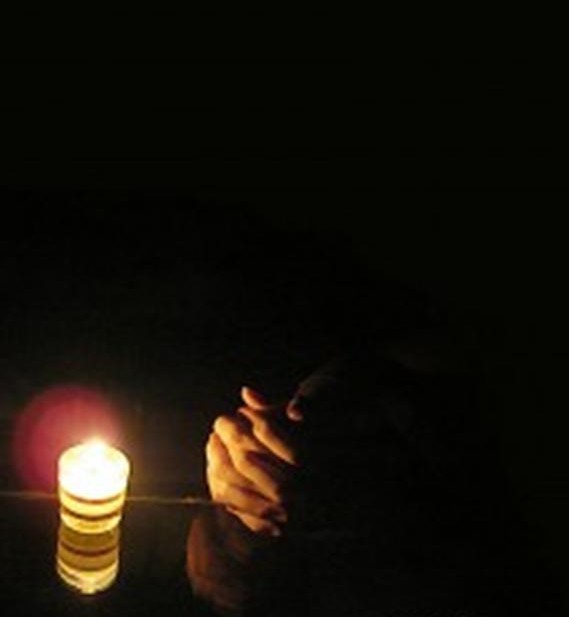 4/5
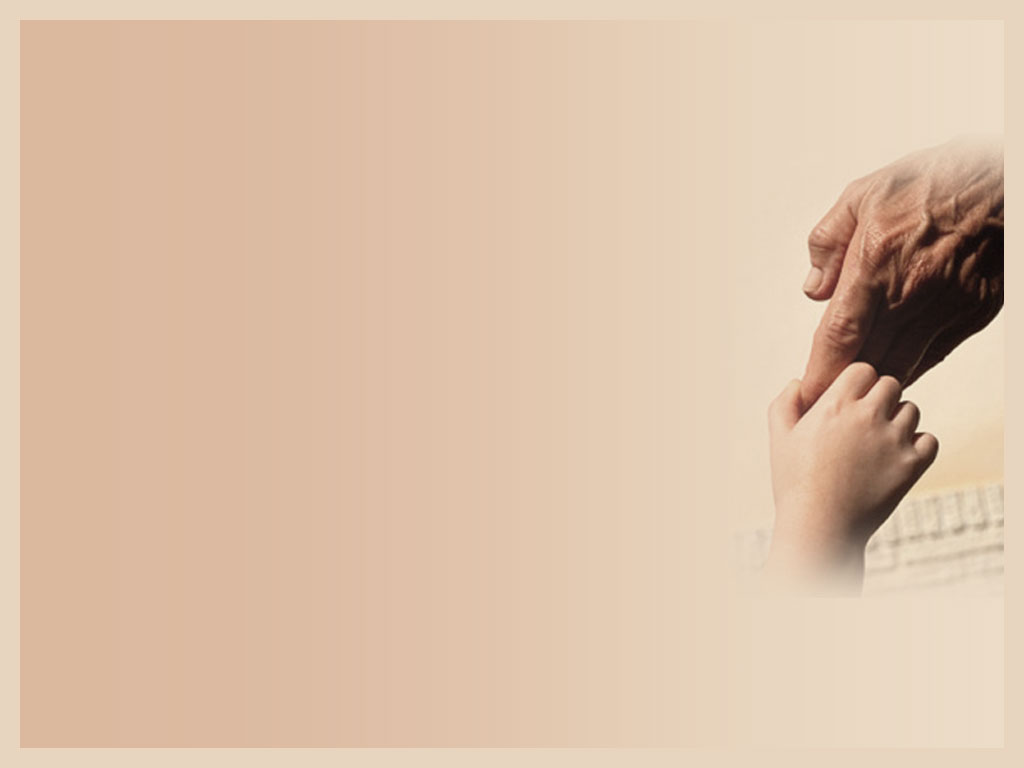 主的聖手引導我 主的聖手照顧我
我深知我無孤單 當我行世間路途
因為有主的聖手引導我 
因為有主的聖手引導我
聖手導我
Higher hands are leading me 
I am not alone, I knowAs I walk this world belowFor higher hands are leading me
For higher hands are leading me
higher hands leading me
5/5